МБДОУ детский сад «Оленёнок»

Дистанционное 
музыкальное занятие

Подготовительная  группа
(Апрель, 1 занятие)
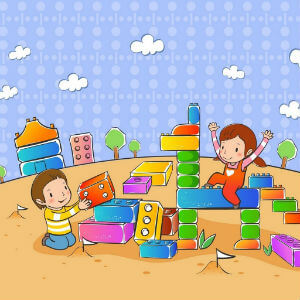 Муз. Руководитель: Башкирцева Н.О.
[Speaker Notes: Коммуникативная полька]
Музыкально-ритмические движения

Упражнение «Шаг и прыжки» 

Музыка Е.Теличеевой
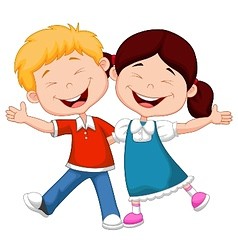 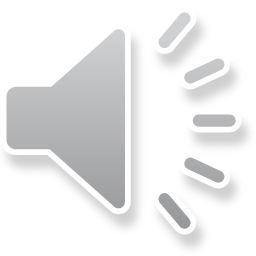 [Speaker Notes: Коммуникативная полька]
Музицирование
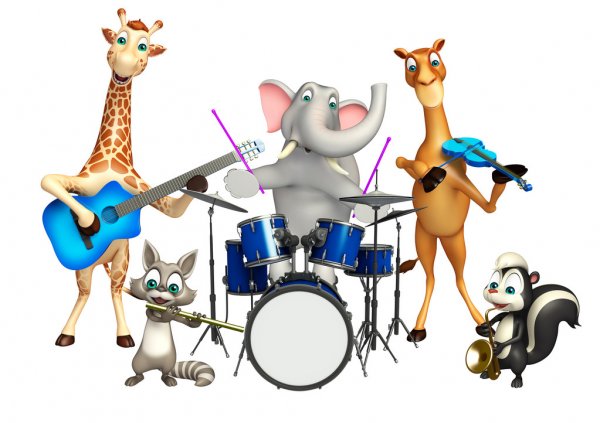 Рекомендации родителям:

Назовите музыкальные инструменты на которых играют сказочные герои
[Speaker Notes: Коммуникативная полька]
Восприятие музыки (слушание)

«Три подружки» музыка Д.Б. Кабалевский
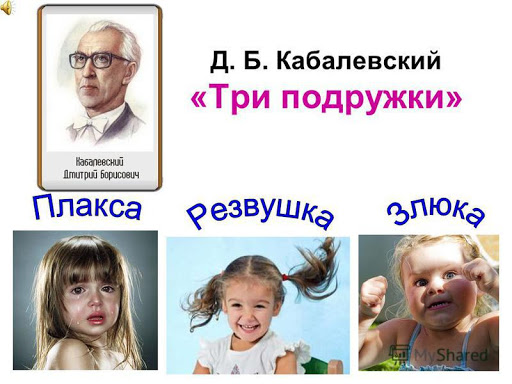 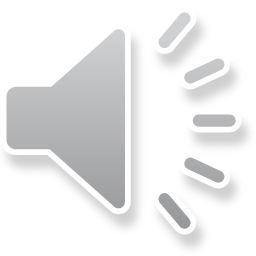 Прослушать музыкальное произведение. Познакомить детей с творчеством композитора Д.Б. Кабалевского
Пение
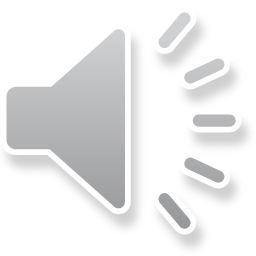 «Идёт весна» муз. В. Герчик
1. 
Утихла вьюга злая, оттаял белый сад,
    И снова птичьи стаи на родину летят!

Припев: Идет весна желанная, все ожило кругом,
                Мы песенку веселую весне поем.

2. Порхает легкий ветер, бежит ручей;
    Все ярче солнце светит и греет горячей.
 Припев:
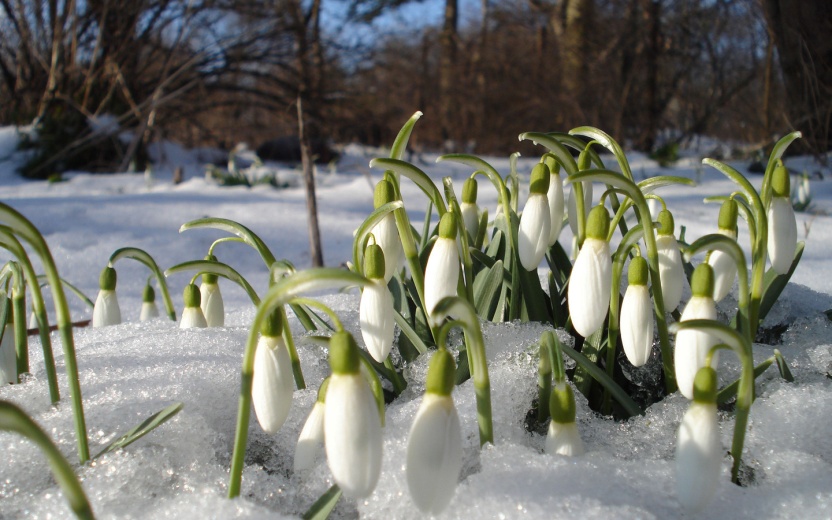 [Speaker Notes: Задание – спеть песню.]
Пение
1. Детский сад у нас хорош -Лучше сада не найдешь,И споём мы о том,Как мы весело живём

Припев:Хорошо у нас в саду,Не дождусь, когда пойду.Мама, раньше разбуди,Раньше в садик отведи

2. Чижик песенки поёт,Белка семечки грызётТут у нас - все друзья,Без друзей нам жить нельзя

Припев.

3. Мы играем целый день,Целый день играть не леньКто зайдёт, будет рад, -Вот какой наш детский сад
Припев.
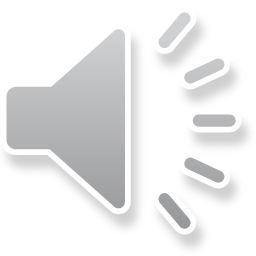 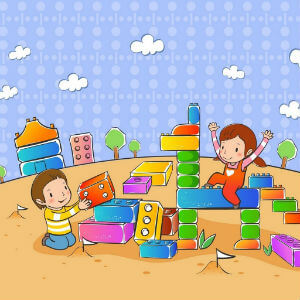 [Speaker Notes: Задание – спеть песню.]
Музыкальная игра

«Звероловы и звери» муз. Е. Теличеевой
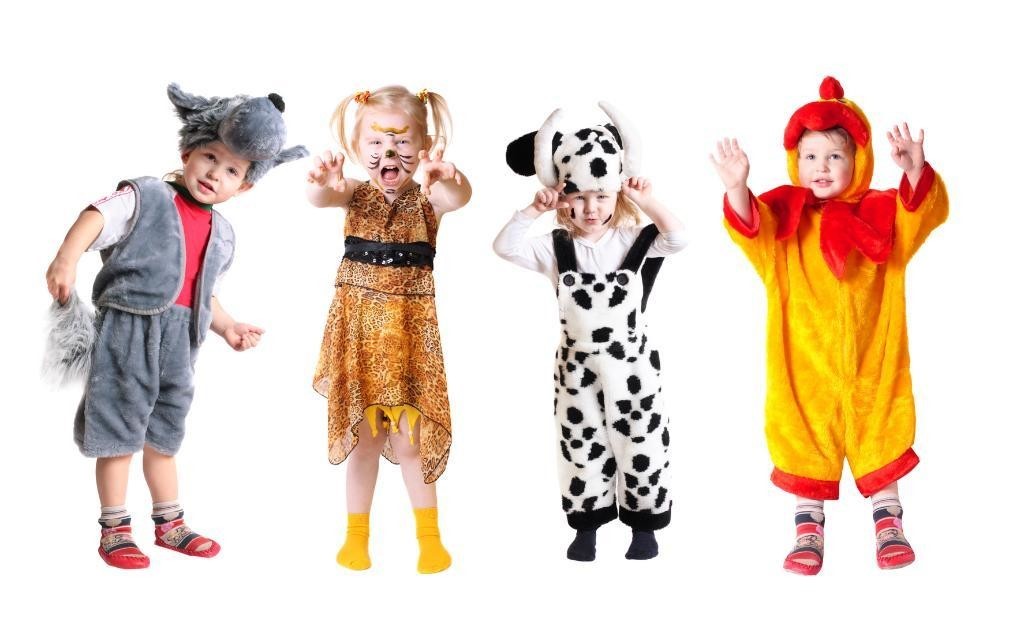 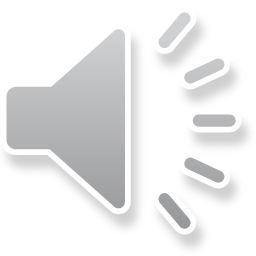 Правила игры:
Рассказать детям кто такие звероловы. Звероловам нужно окружить Зверя. 
Договориться кто изображает зверя: Медведь, Зайцы, Лиса, Волк.
Выбрать Зверолова.
[Speaker Notes: Задание – спеть песню.]
Рефлексия
Вспомнить, какое упражнение выполняли в начале занятия? 

2. Как называется  музыкальное произведение, которое прослушали. Кто его написал? 

3. Что понравилось больше всего: 
петь, играть в музыкальную игру, или слушать музыку?
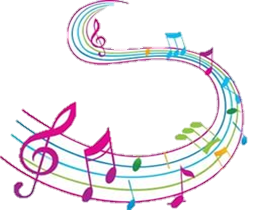 [Speaker Notes: Речевое музицирование]